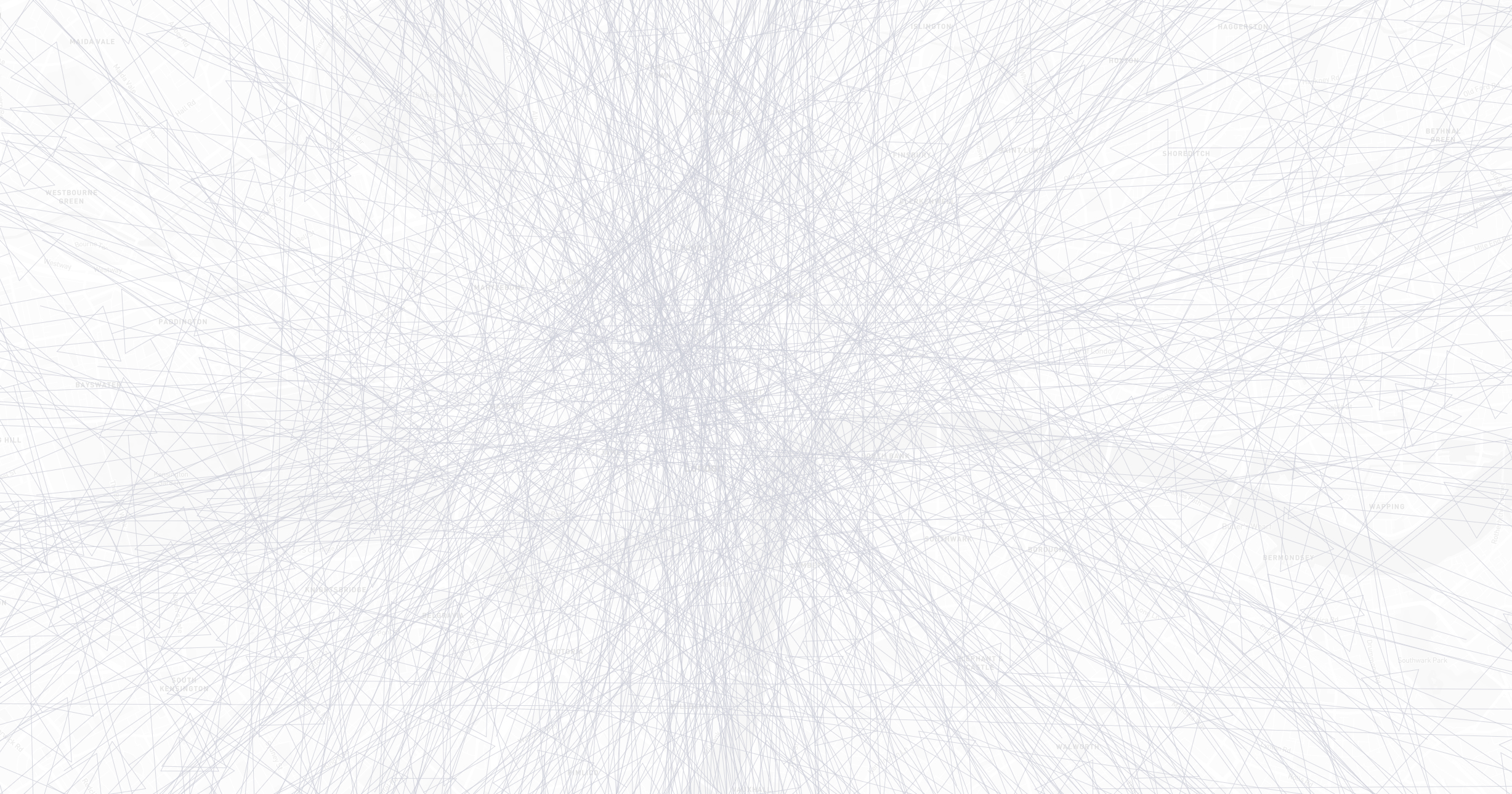 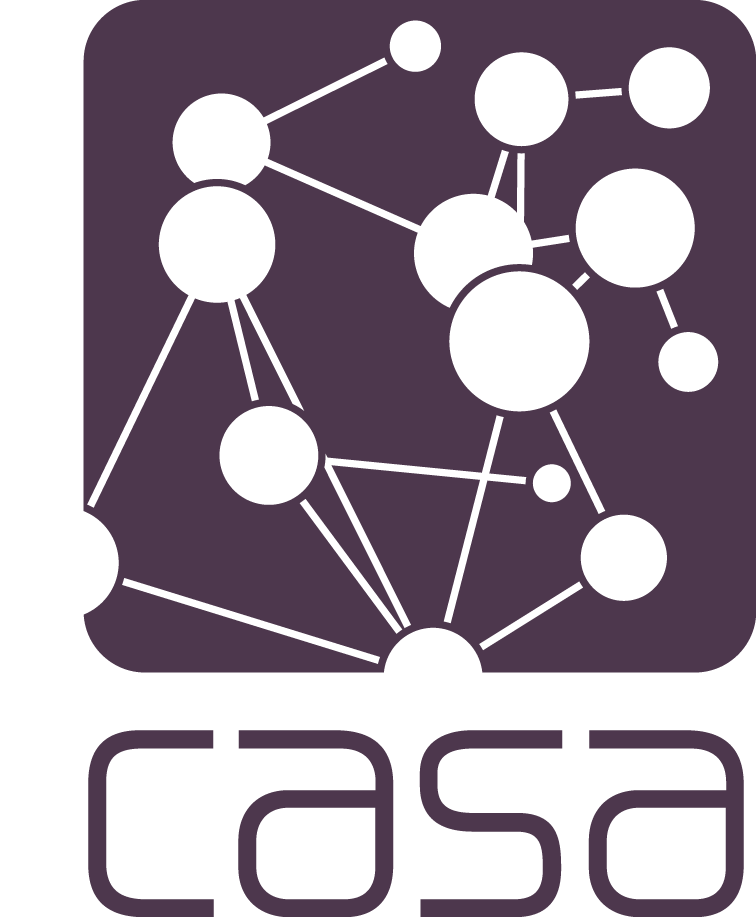 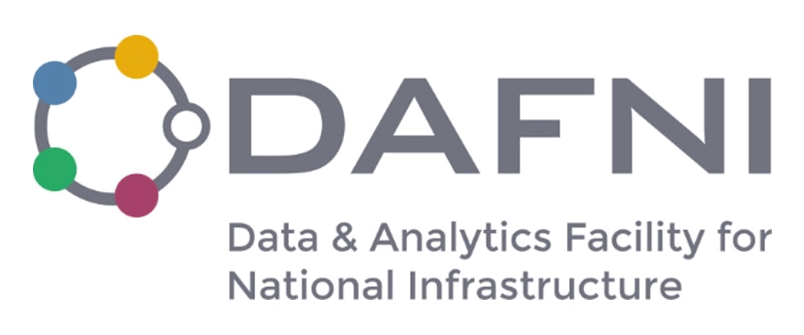 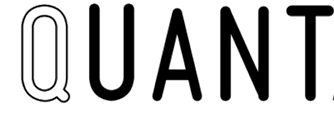 Small Changes, QUANT and AI Resilience(SCQUAIR)
Prof. Michael Batty
Dr. Richard Milton
Xinyi Liu
Yuet Yung Lung (Alison)
Bartlett Centre for Advanced Spatial Analysis, UCL
10 September 2024
Travel to Work: Cycle, Road, Bus, RailFlow lines show mean magnitude and direction of people commuting
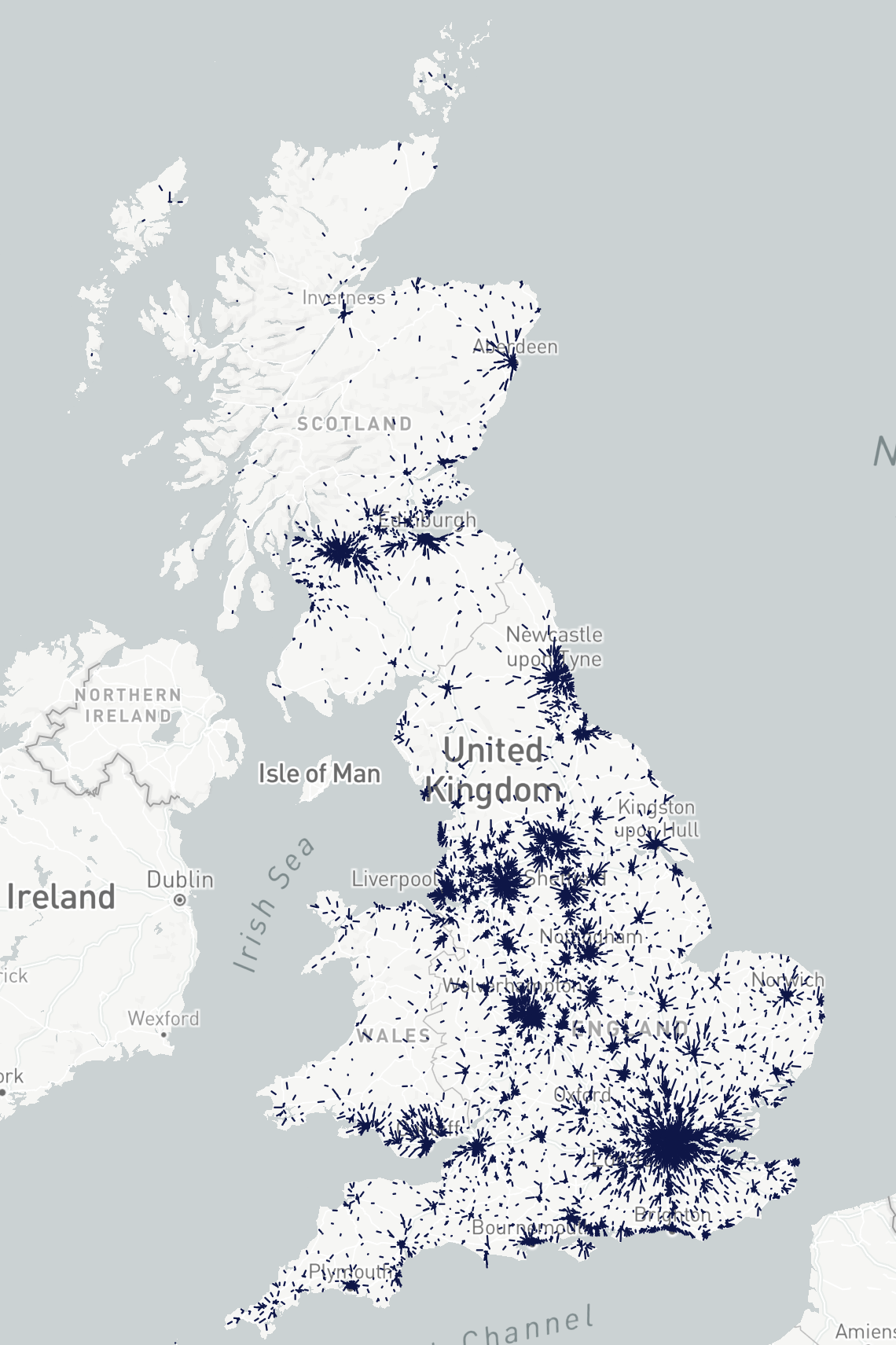 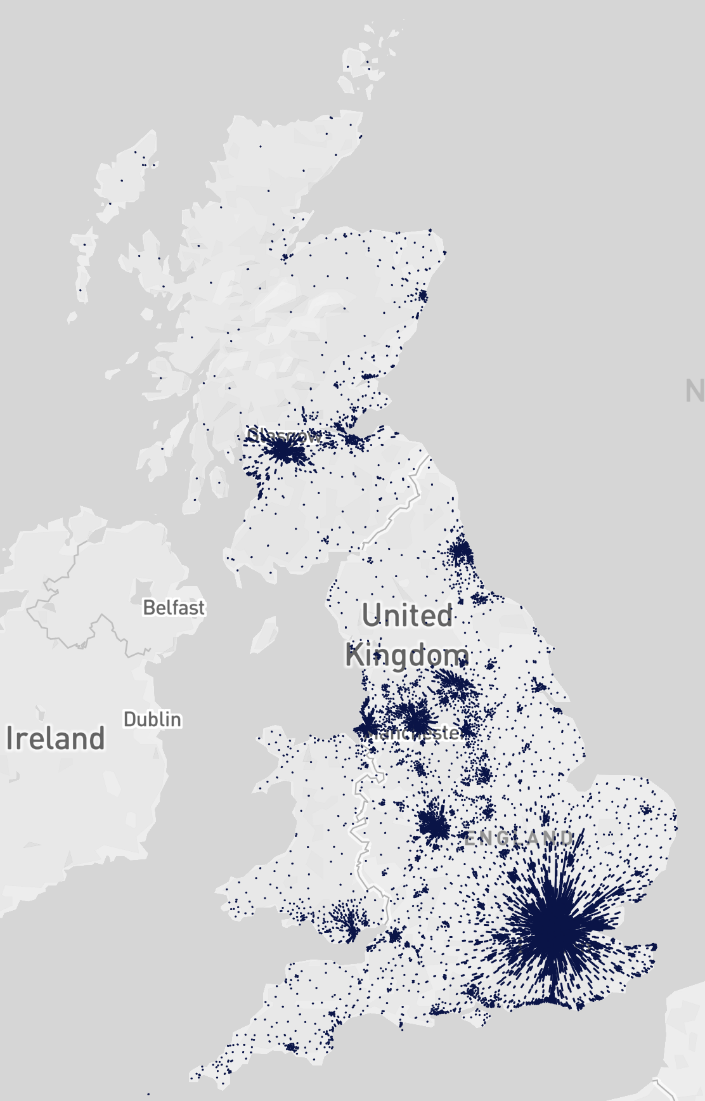 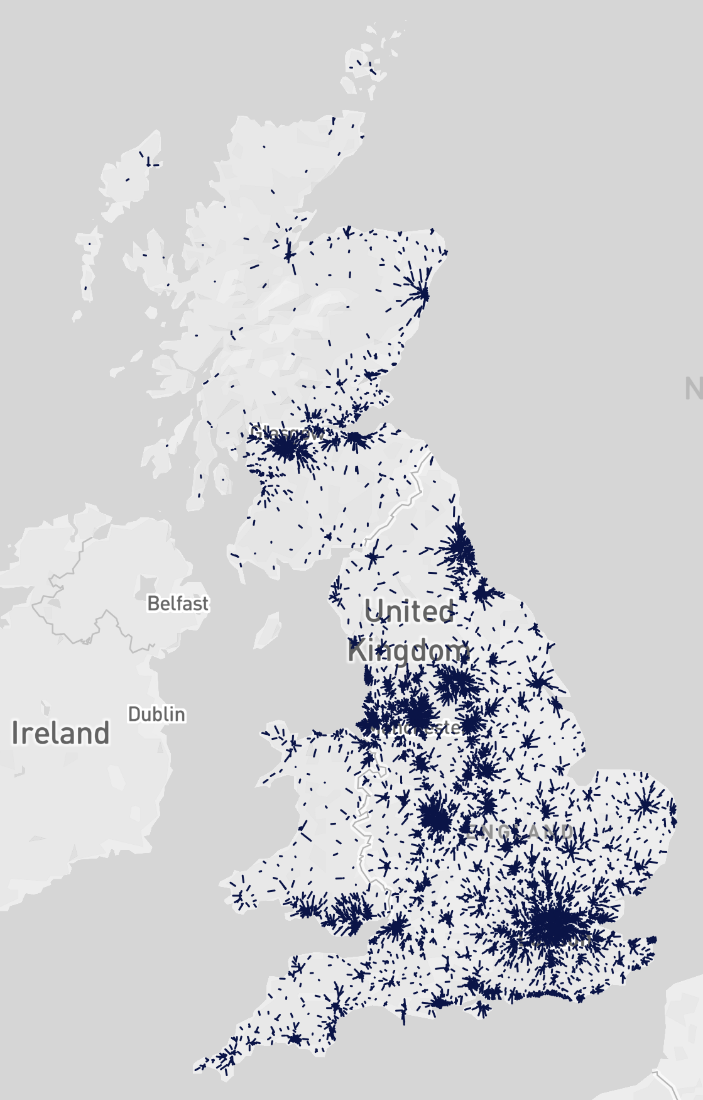 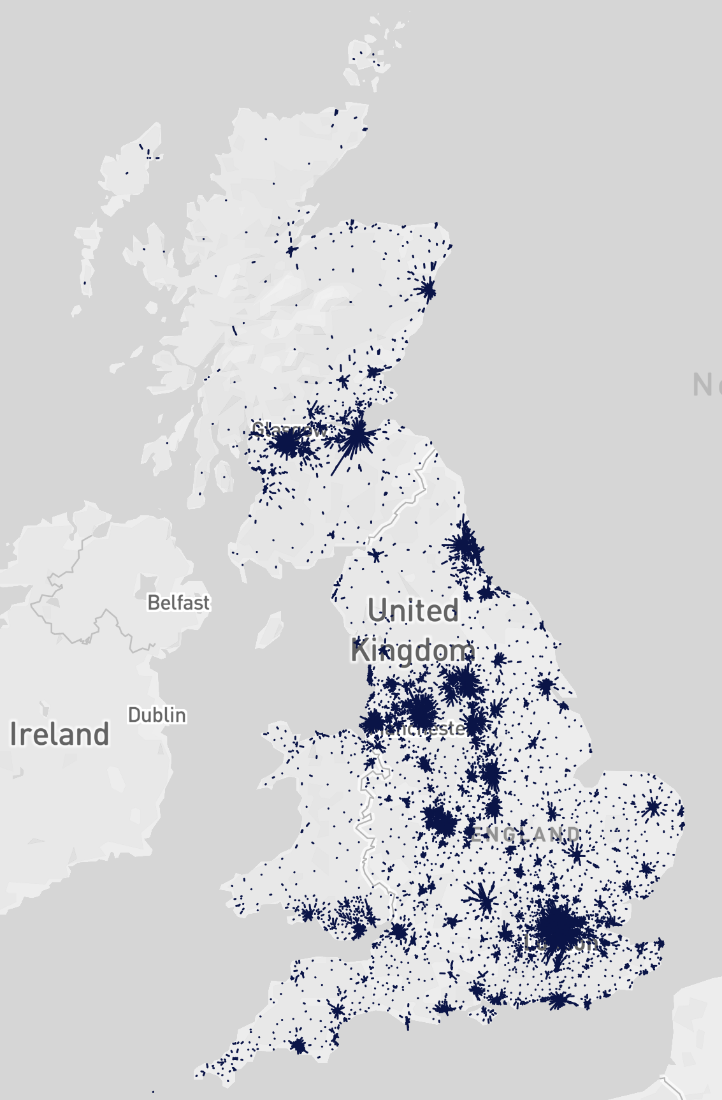 Road
Rail
Bus
Cycle
Transport Networks
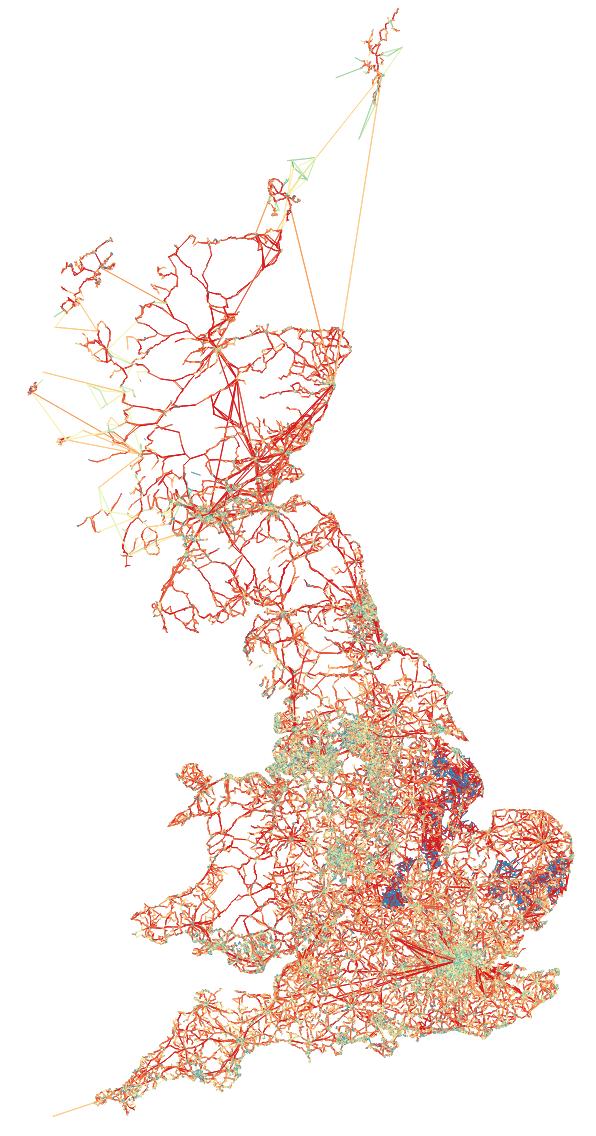 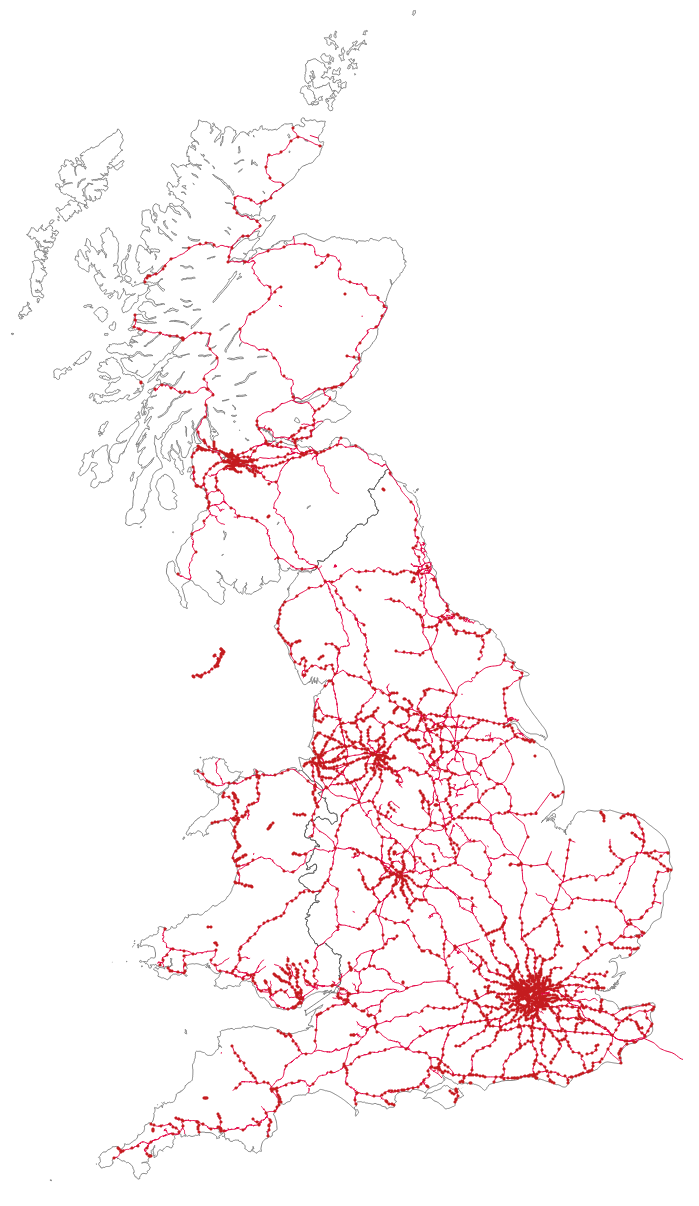 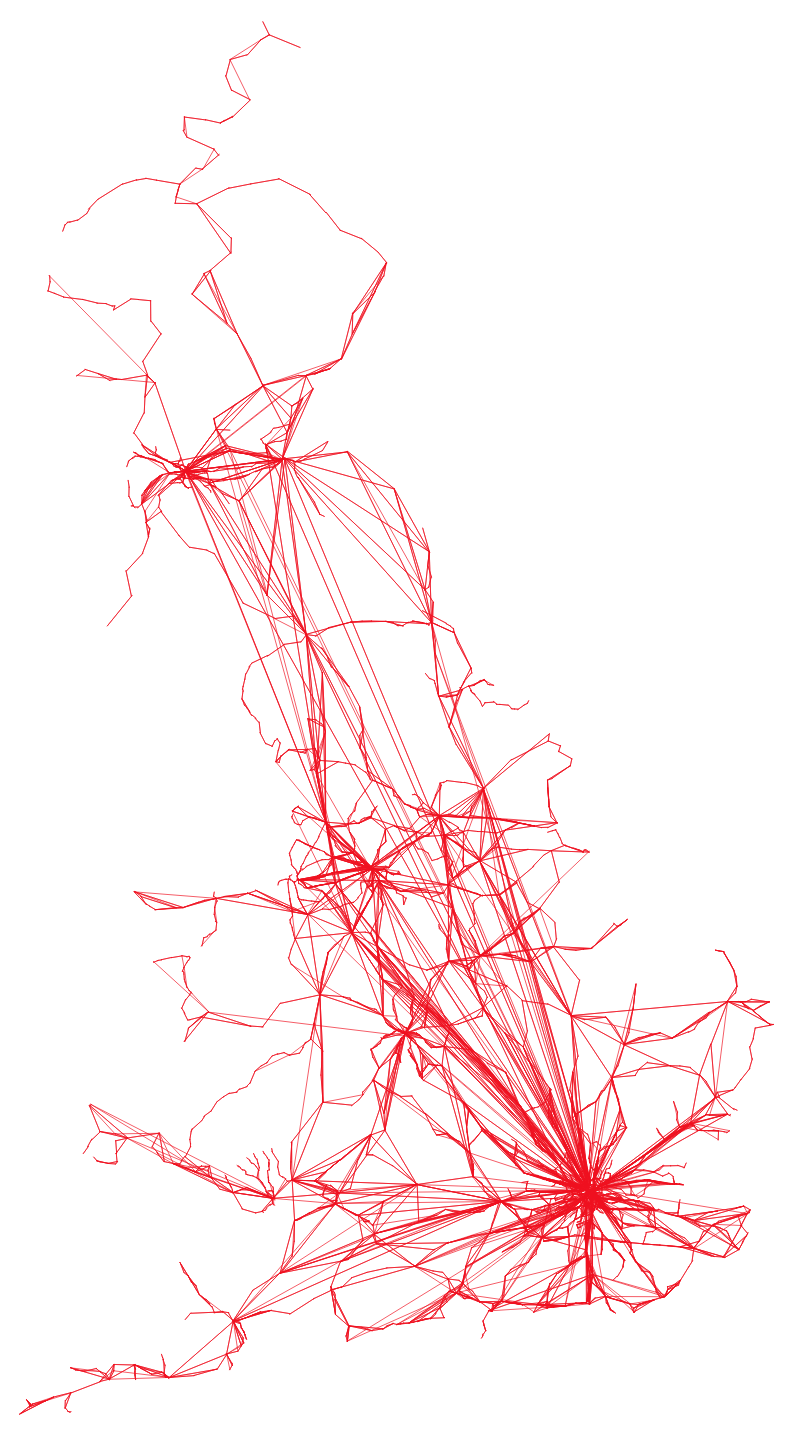 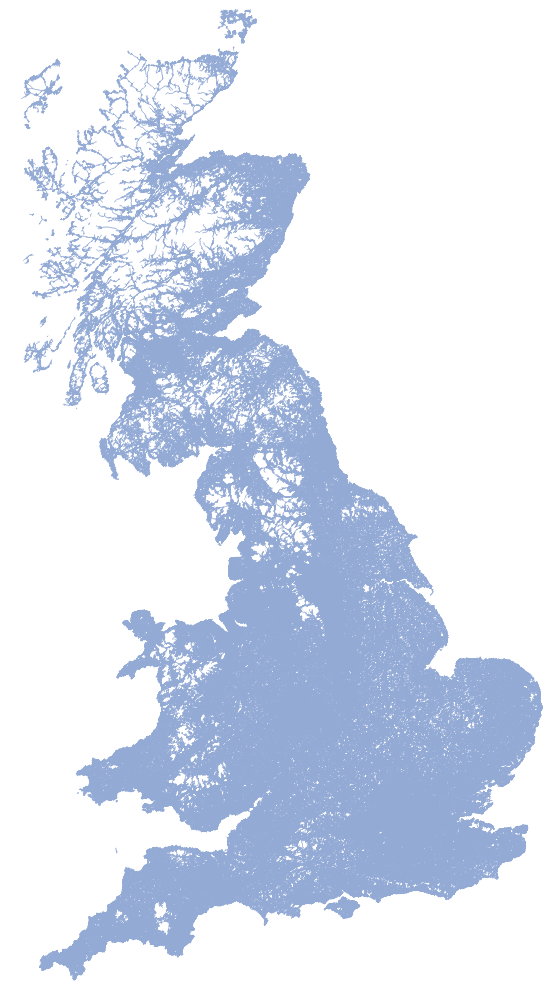 Bus, Ferry,
v=0.29M,
e=0.42M
Rail, v=3165, e=10,269
Road,
v=3.5M, e=8.4M
HEATHROW 3rd RUNWAY
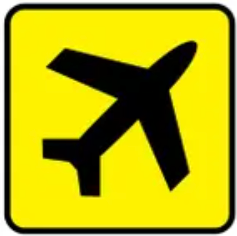 Road: 529,797KM
Rail: 1,296,217KM
(193KM)
Methodology: 5km One Link Scenarios (175,000)
5KM Radius
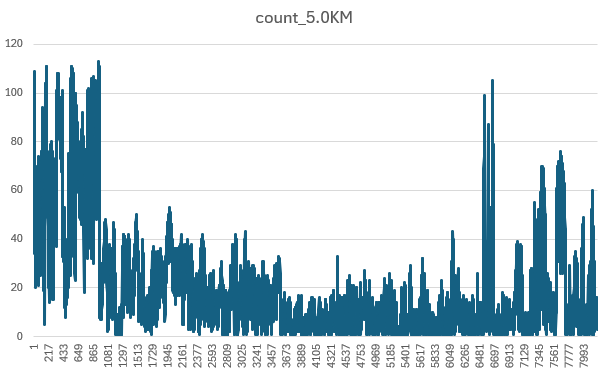 Methodology: test every zone within 5km of an origin
Count of the number of zones within 5km of each of the 8436 origin zones
Single Links and Double Links
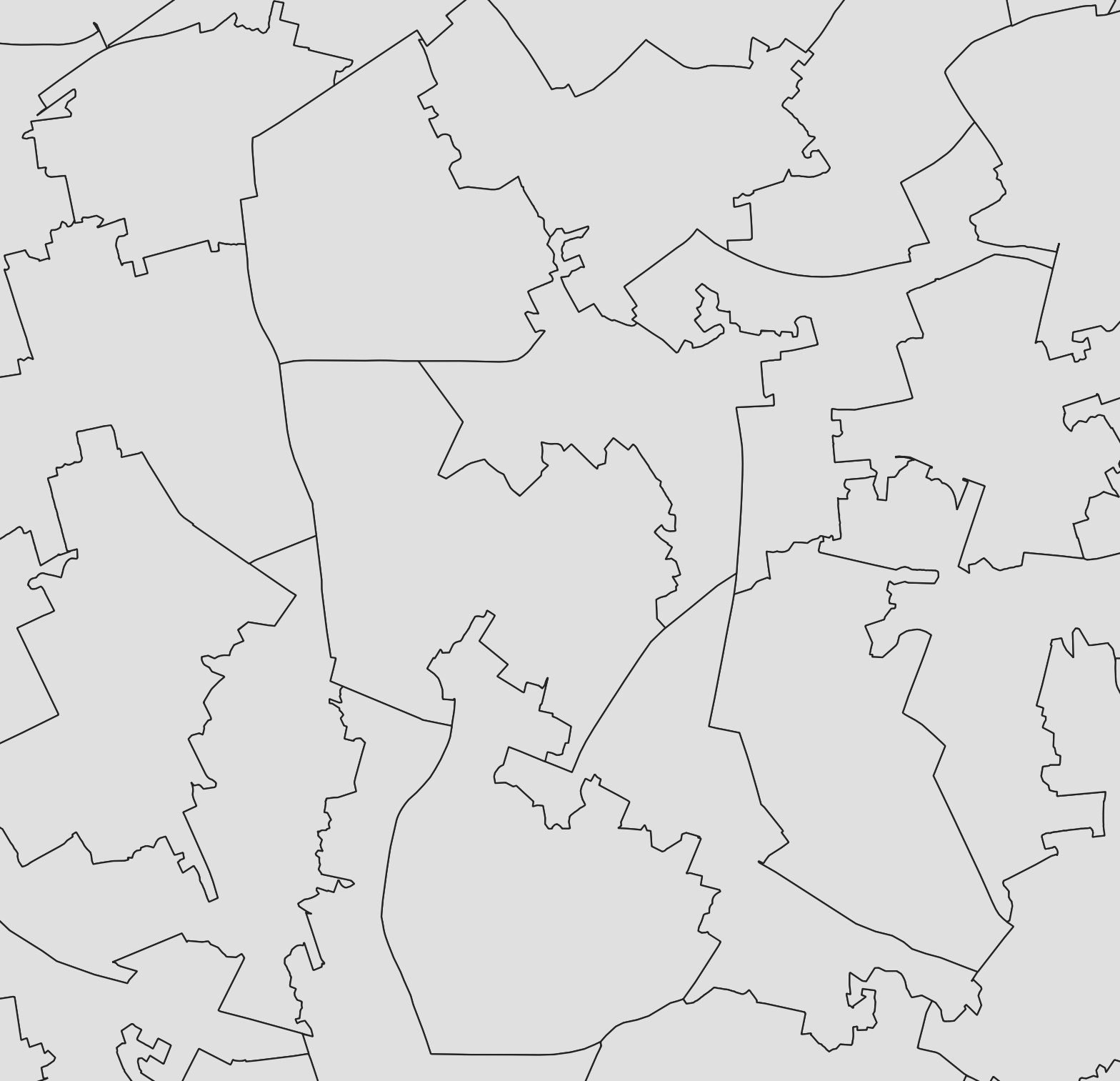 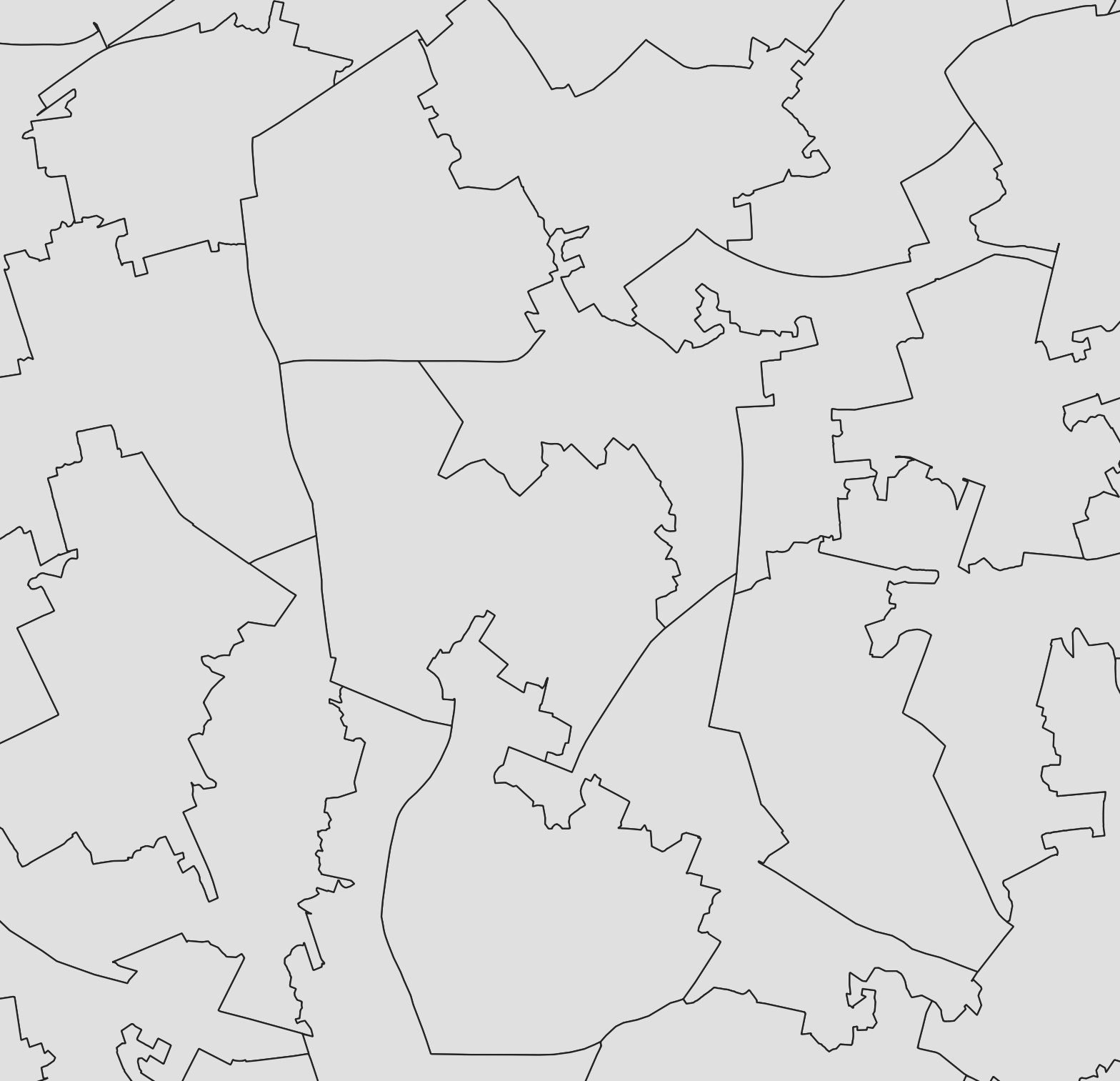 Random Two Links: 3,500,000 (162 days)
Exhaustive Single Links: 175,000
Additive Small Changes
Change in People Count
What happens if we add the impacts from two single link scenarios together and compare them to a combined two link scenario?
Count Improved Links
Rail scenarios behave in an additive way, bus scenarios are less strongly correlated, while road data behaves differently.
Network Change
ROAD
BUS
RAIL
Predictive - emulators
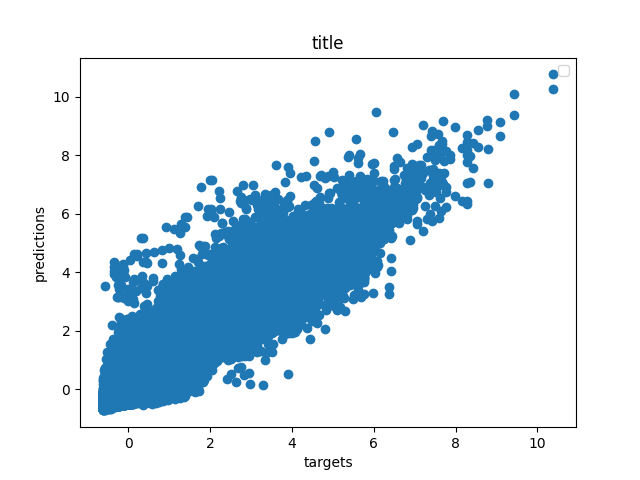 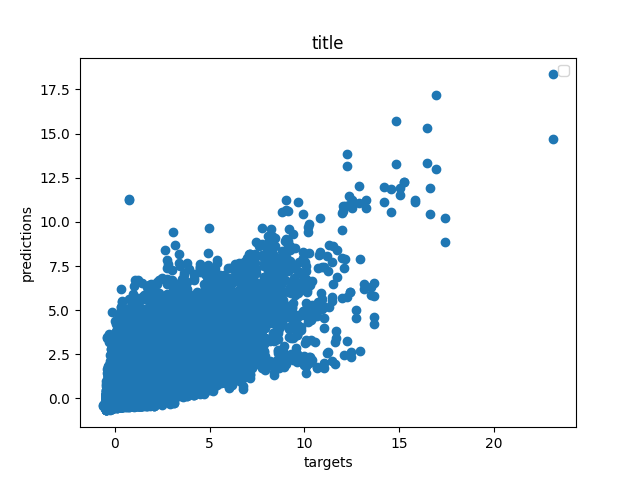 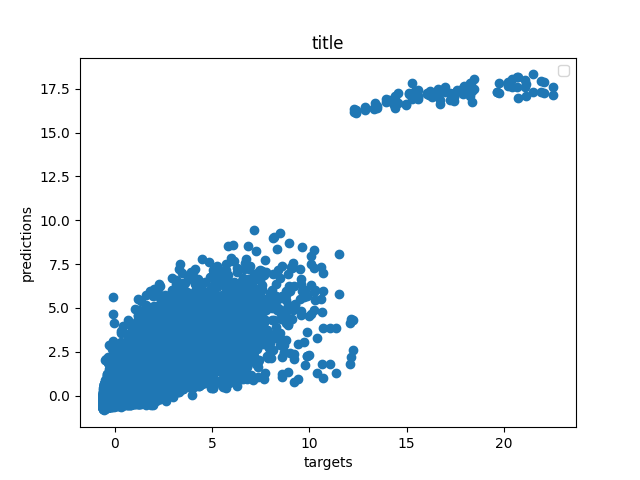 net_i
net_j
R2  Rail=0.88
R2  Bus=0.78
R2  Road=0.68
1024
net_secs
256
savedSecs_rail
32
32
8
CkDiff_rail
1
net_i_Oi_rail
Linear
net_i_Oi_all
net_j_Dj_rail
ReLu
The scenario’s origin and destination zone, network changes, residential and working population are used to predict the size of the mode switch
net_j_Dj_all
Challenges: Impacts, Costs and Benefits
Counts of People
Number of people switching mode
Network Changes
Costs?
New Link – saved secs
Secondary saved secs
Count improved routes
Track KM
Time saved
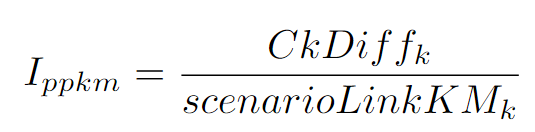 Distances
Metrics
Distance in KM on each mode e.g. road vs rail
Robustness
Resilience
Ippkm and Ipps
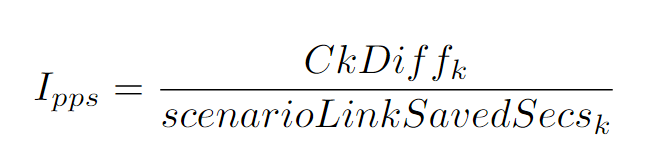 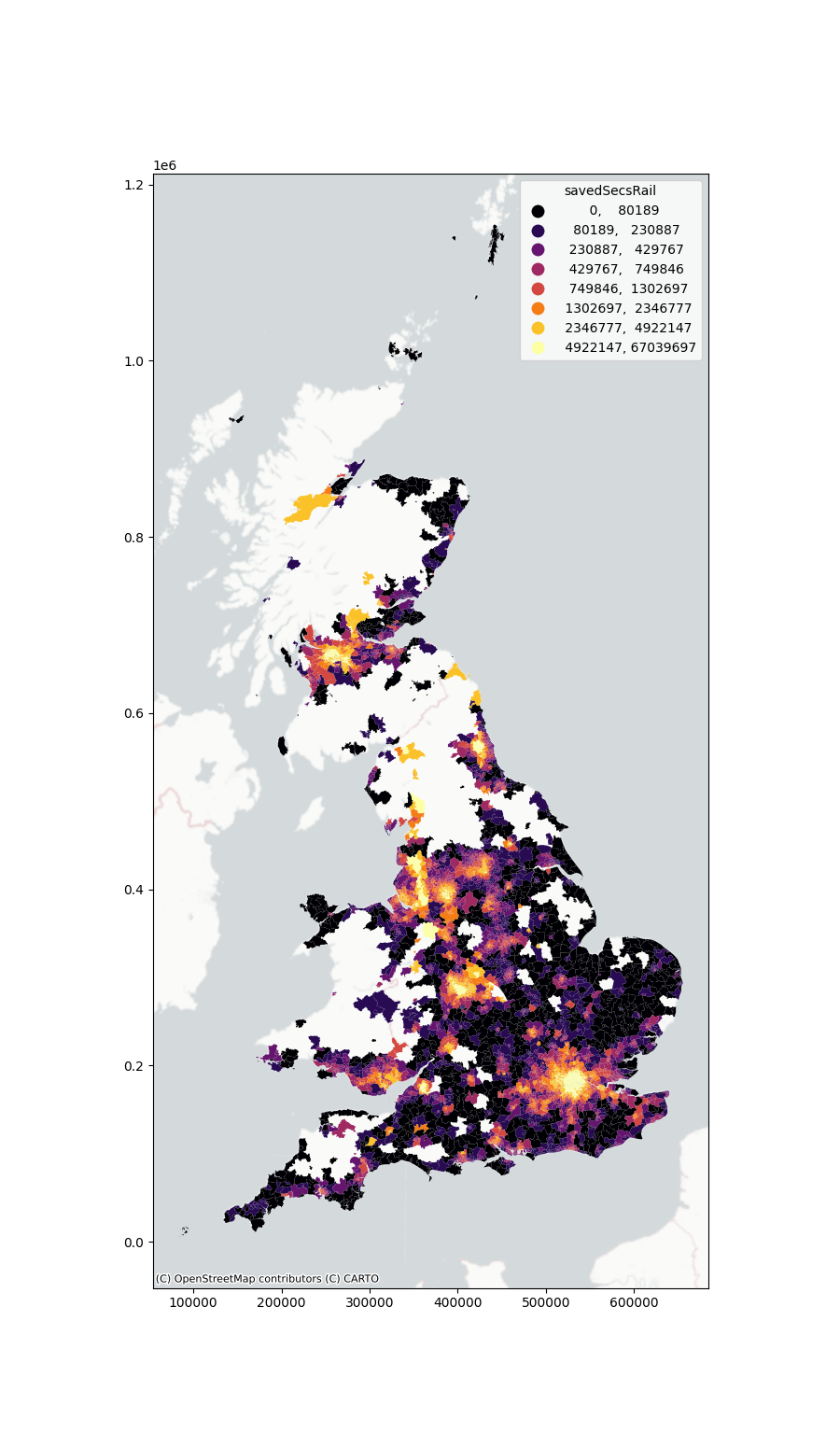 Visualisation of Rail Scenarios
What impact statistics do we need to show to a human urban planner to enable them to make better scenarios and how do we visualise the data?
Network changes (seconds)
Mode change (count  of people)
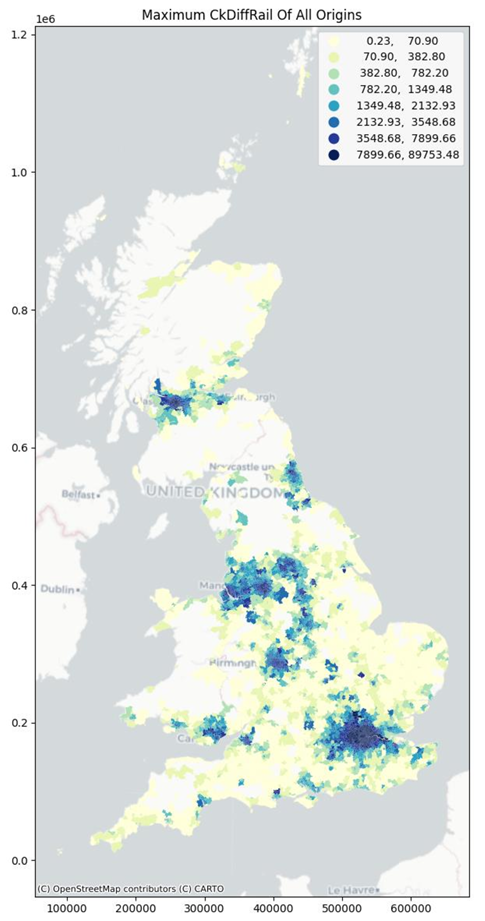 City Centre Data
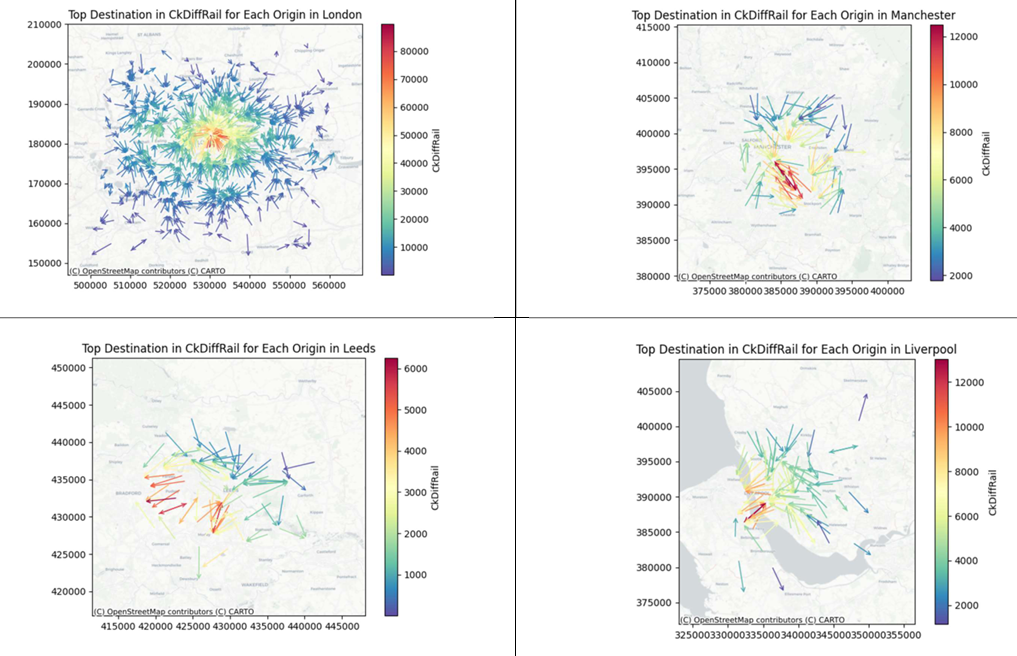 London
Manchester
Liverpool
Leeds
UK2070 Commission: Tyne Tees Cluster and Existing Rail Stations
Existing rail stations
Small Changes
Testing the same route, but with different station spacing: 5KM, 10KM, 20KM and 30KM
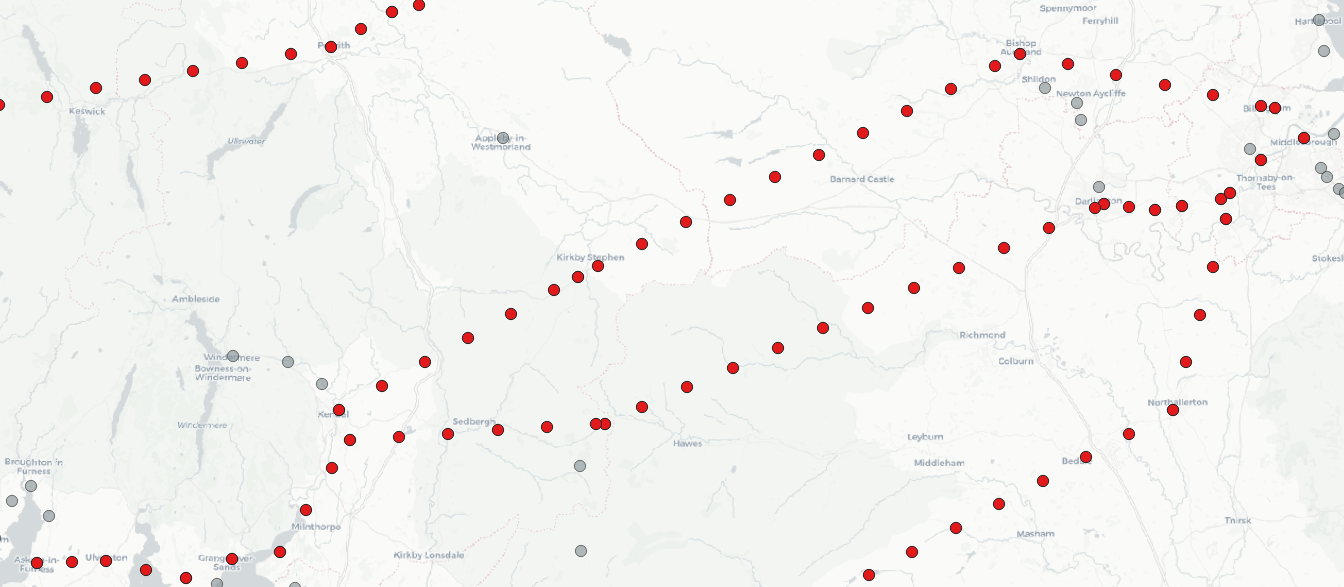 5KM
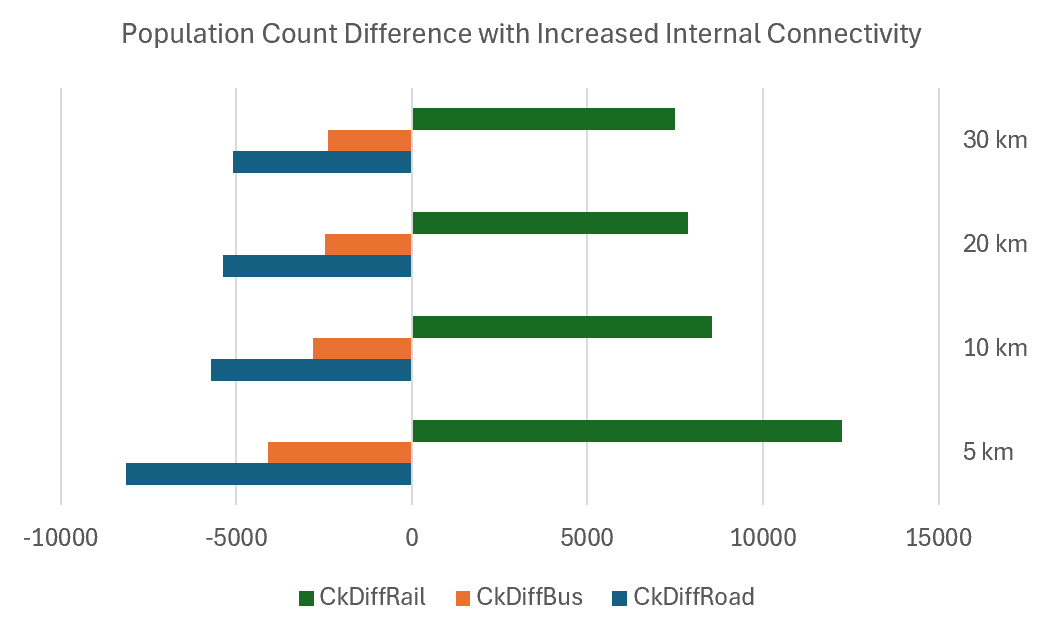 H3 - Route 2
Station spacings: 5, 10, 20 and 30KM
Generative Urban Modelling
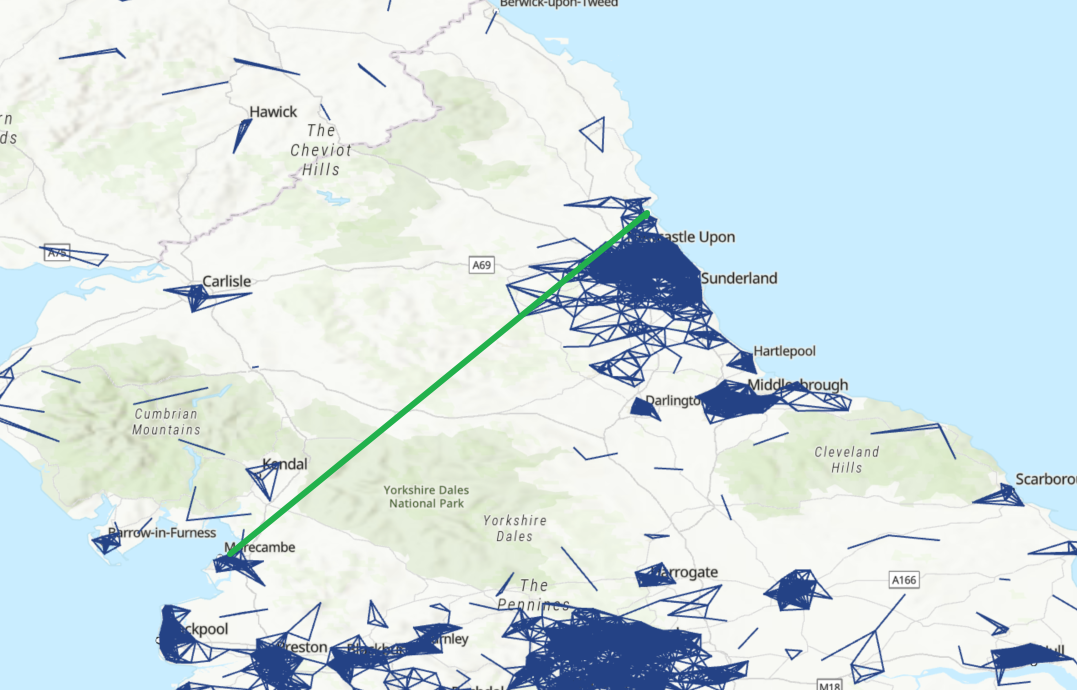 London test: connecting
two points
Build an AI tool to use all the 5KM data to build high impact routes between two points – BUT, there’s a problem…
BUILDING A SECURE AND RESILIENT WORLD
Network Resilience: Reachable Locations and Recovery Time?
Over 1 million data points for researchers to analyse
Heuristics for combining small changes into complex scenarios
Evidence that the small changes idea works
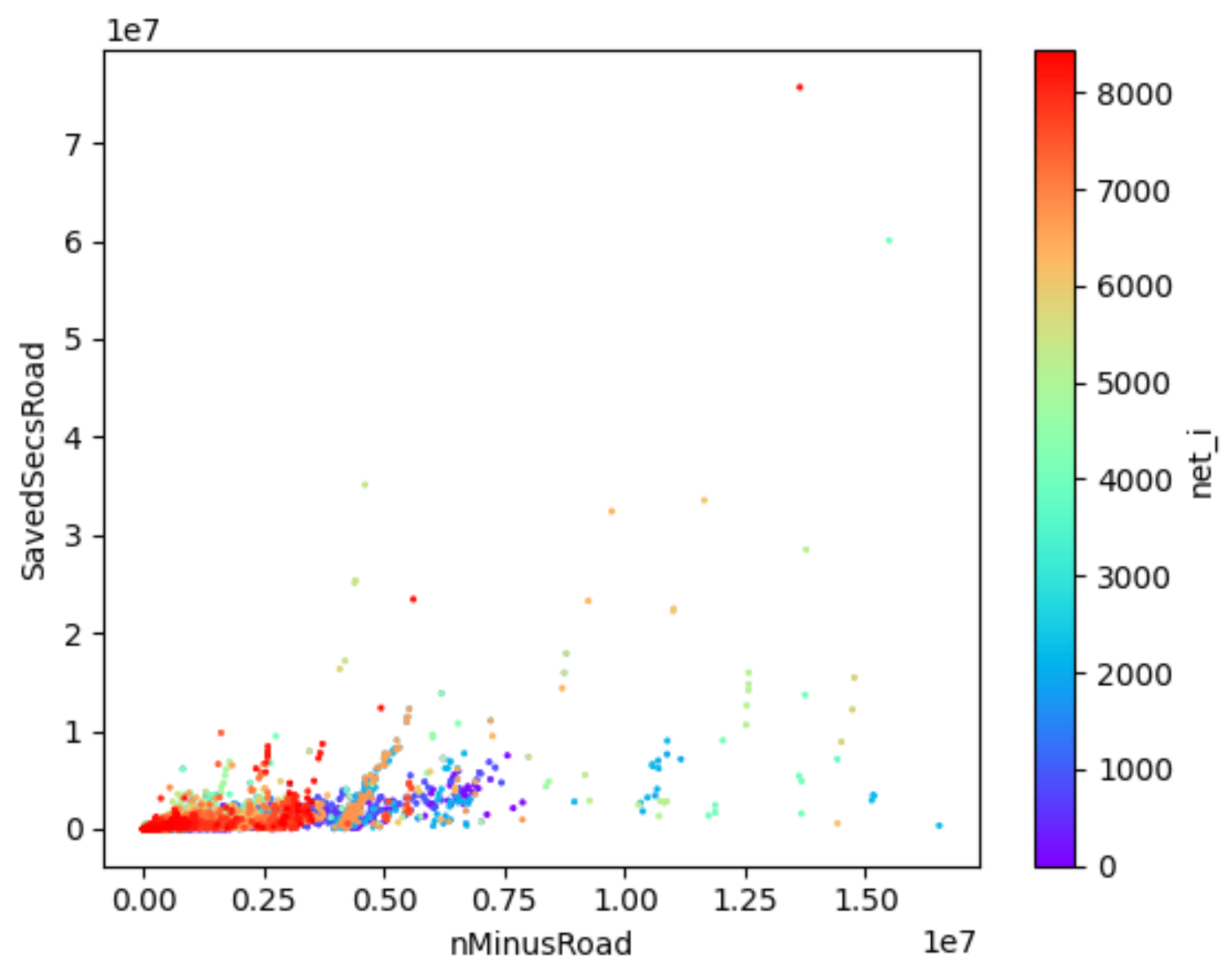 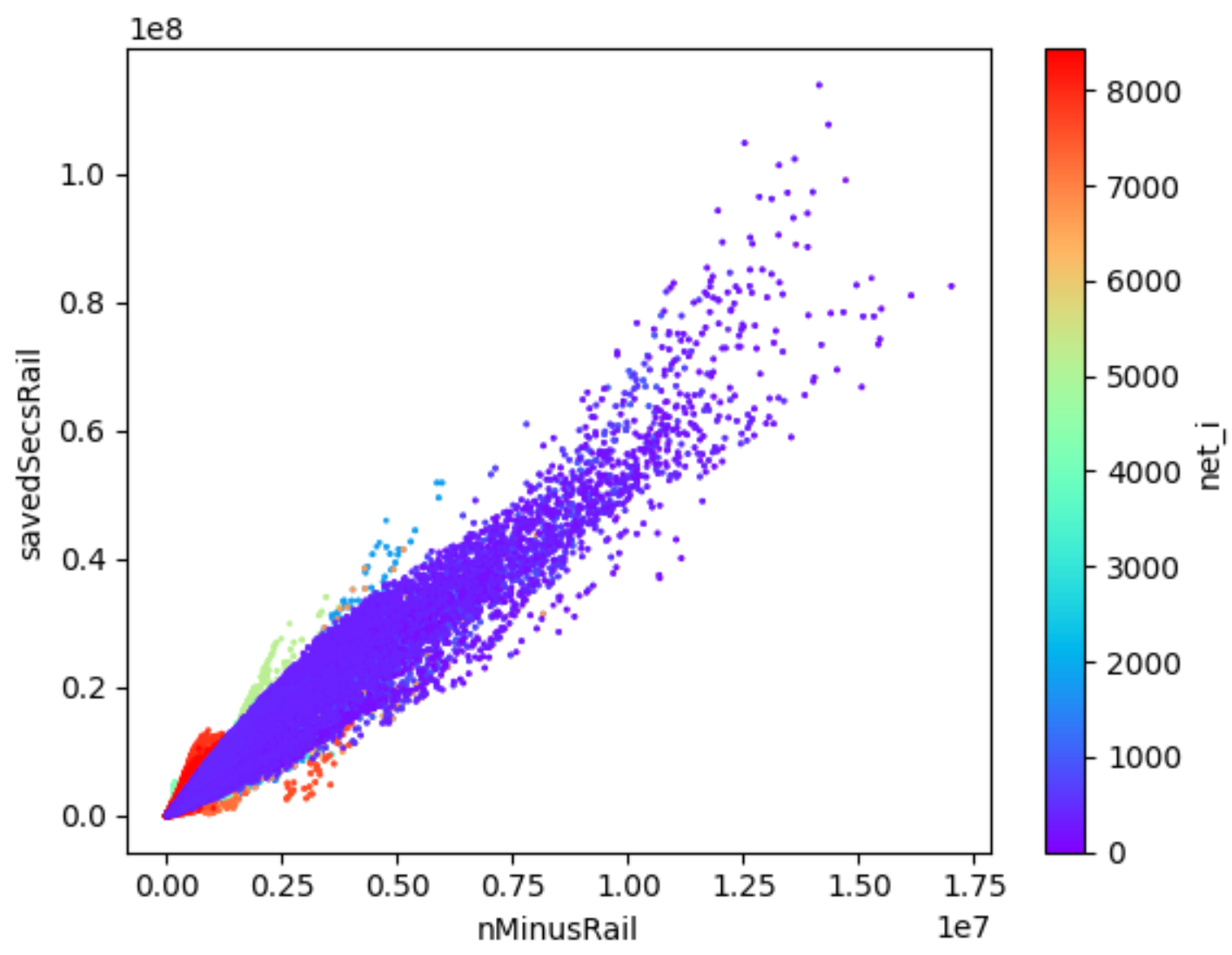 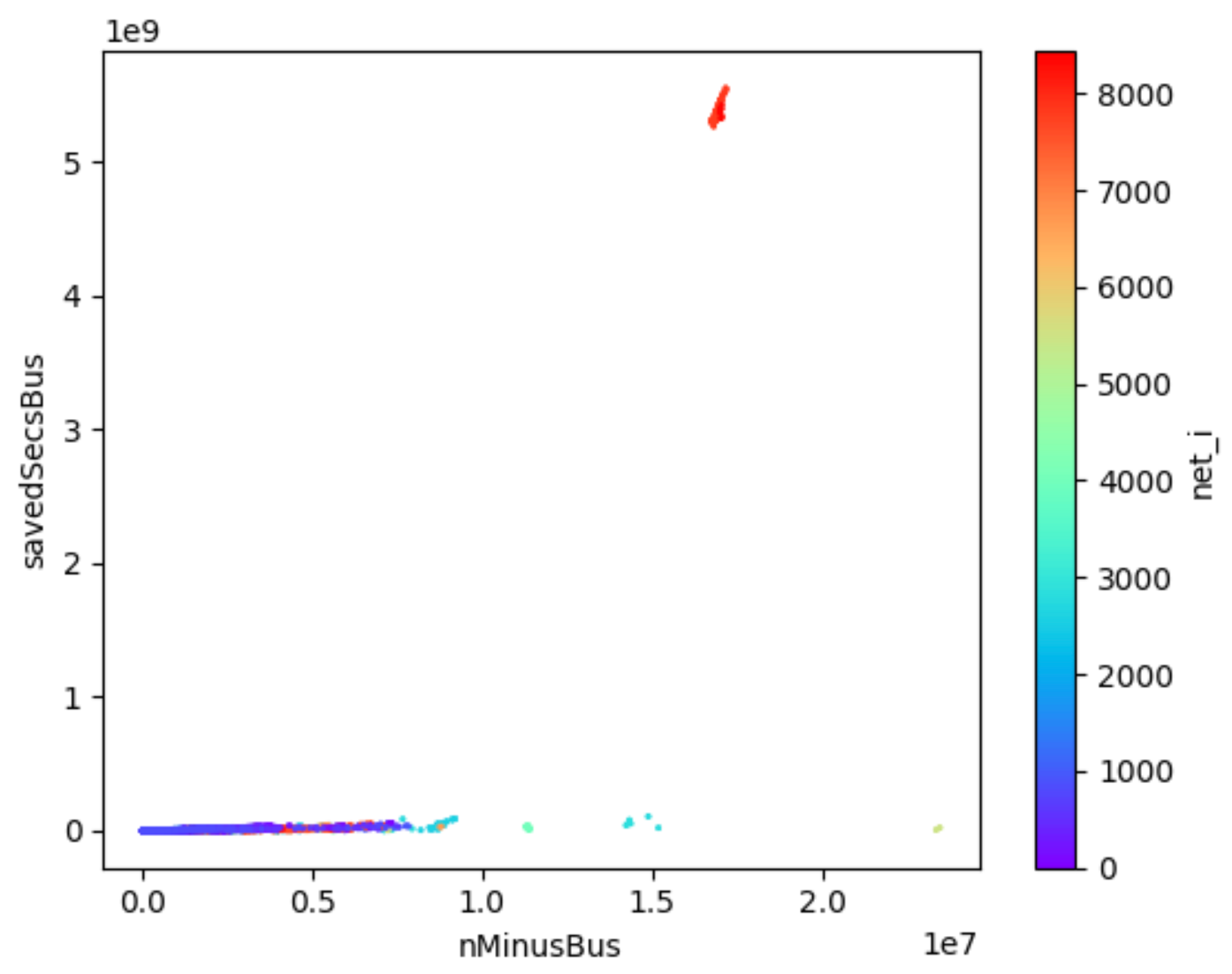 Network saved seconds against count of improved routes: rail, bus, road
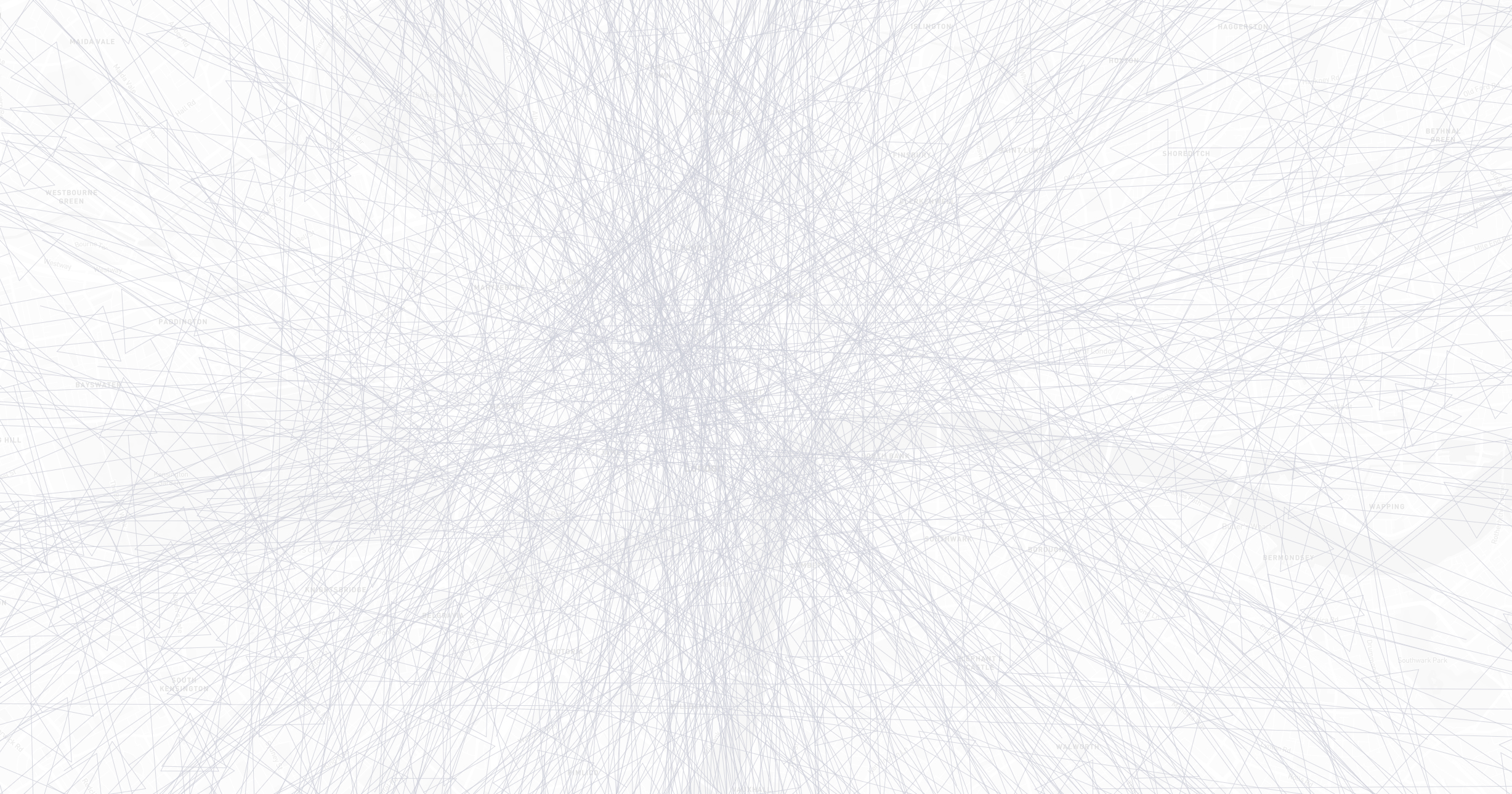 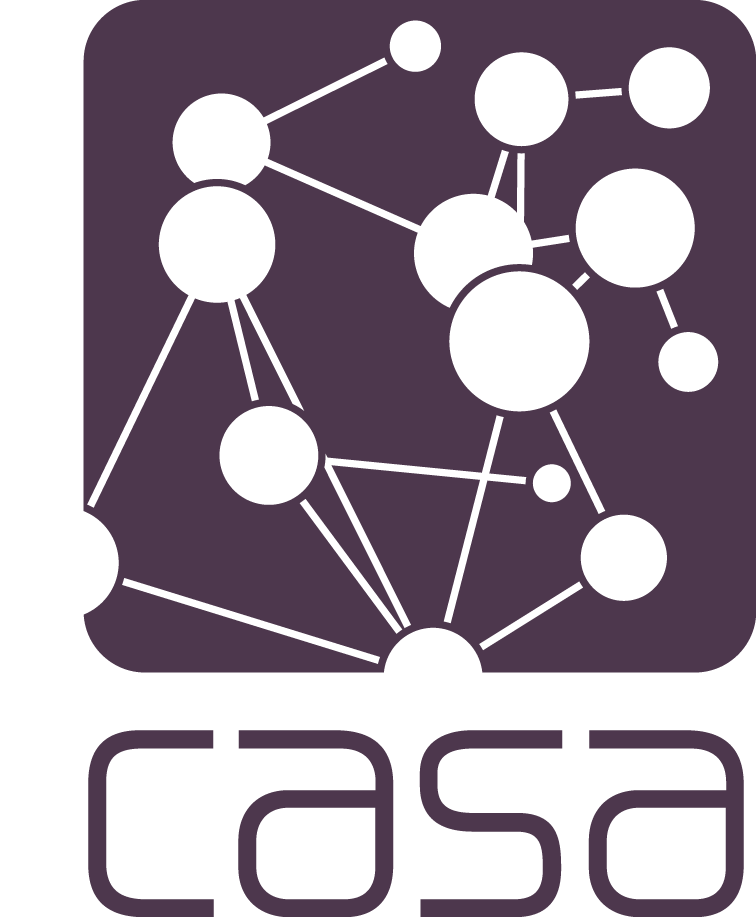 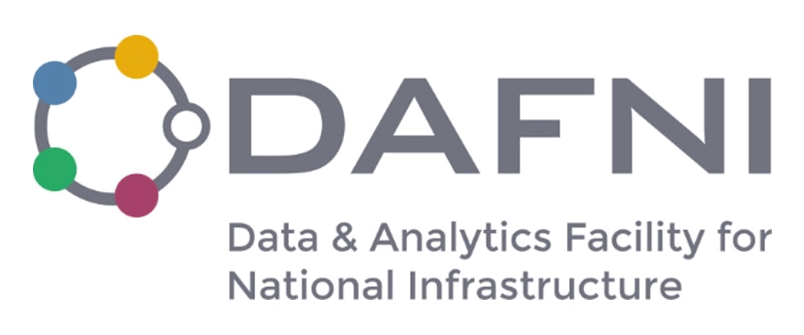 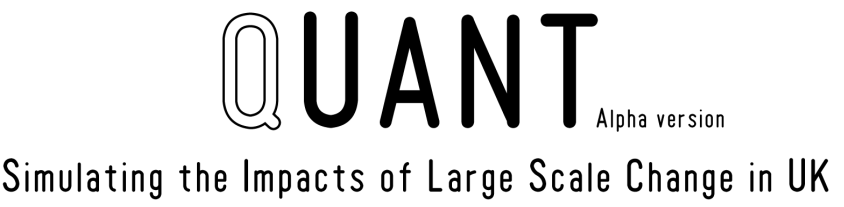 Dr. Richard Milton
richard.milton@ucl.ac.uk
Professor Michael Batty
m.batty@ucl.ac.uk
Xinyi Liu
Yuet Yung Lung (Alison)